AEP’s Ground Grid Resistance Measurement Procedure
Overview
Ground grid resistance (GGR) and GIC flow

Available approaches for obtaining GGR value

Calculating Effective GGR

A recommended procedure for obtaining GGR value
Ground Grid Resistance and GIC Flow
1. Typical Substation ground grid
4/0 cu buried at 18”

10-20’ grid welded

Ground Rods every 20’ typical

Low R

Meets the requirement of IEEE80 standard
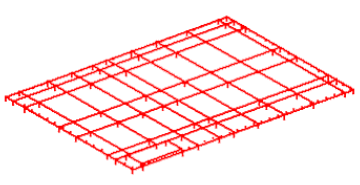 2. Basic GIC flow
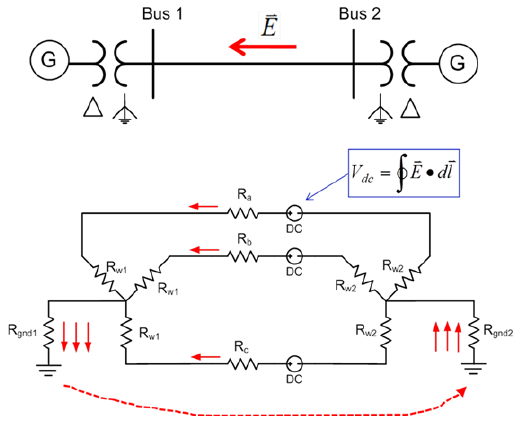 3. The significance of GGR value on GIC calculation
Change in GIC values vs Substation GGR under different Thevenin ratio
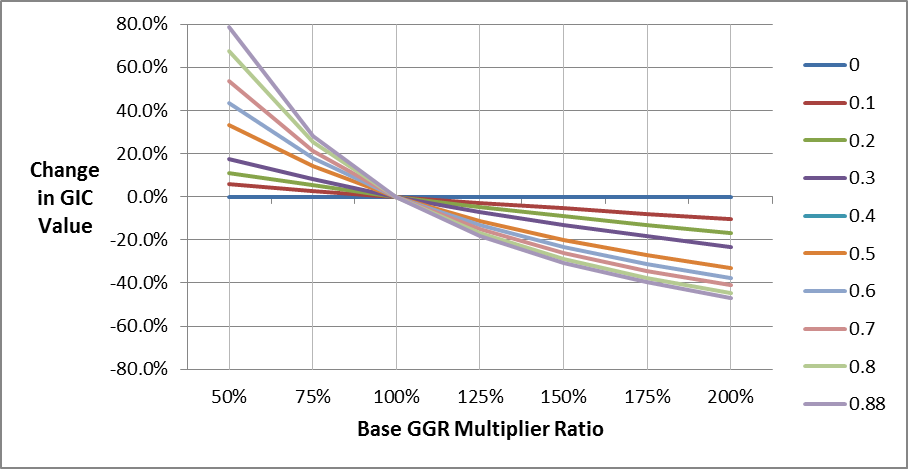 Obtaining GGR Value
1. Direct approach

Fall of potential (FOP)
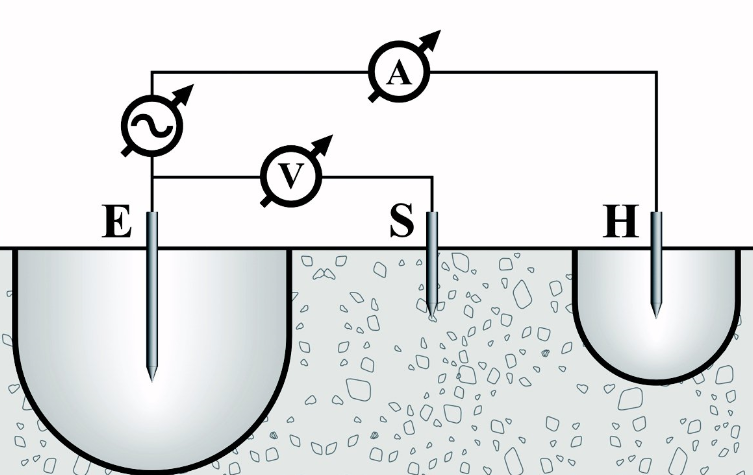 R
Resistance
Distance
Most popular method for measuring sub station ground grid impedance

Fixed test frequency range from 20 hertz to 418 hertz (50Hz and 60 Hz are omitted)

To achieve 95% accuracy, it requires 6.5 times the grids maximum diagonal distance.

Due to the impact of other interconnected ground sources,  FOP should be performed only with new installation or the substation should be de-energized
Clamp on meter
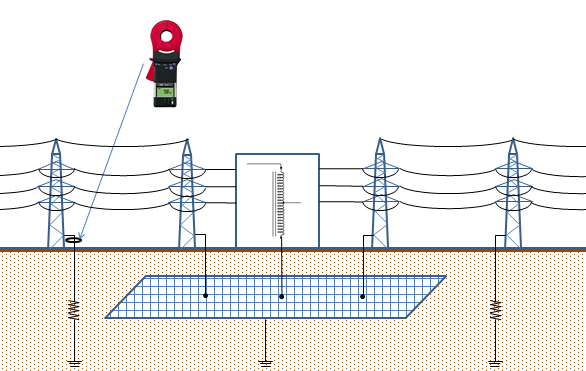 Theoretically it is able to measure the combination of substation ground grid and shield wire resistance

The signal of clamp on meter is too weak to obtain an accurate measurement
Computer based grounding multi-meter
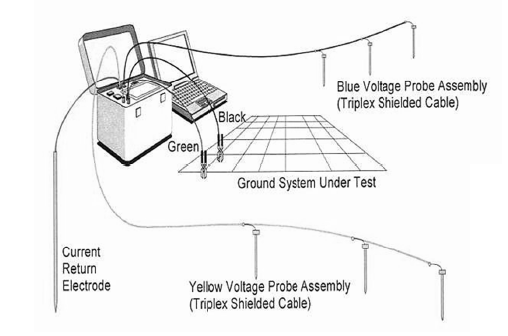 Follows fundamental principles of the FOP method

There are 1 current injection probe and 6 voltage probes

Require less  space for probe placement and does not need de-energize the substation.

AEP’s field test has experienced inaccurate results. The vendor claimed they have improved the technique but requested additional funding. So AEP has stopped pursuing this approach
Value form experience
Last resort

Based on experience, the value GGR range can be between  0.1 and 2 ohm.

Our experience showed these default values can differ from actual values by up to 600%
2. Indirect approach
Step 1: Soil Resistivity
Step 2: Calculate GGR
Wenner Method
IEEE 80
USGS Survey
CDEGS Simulation
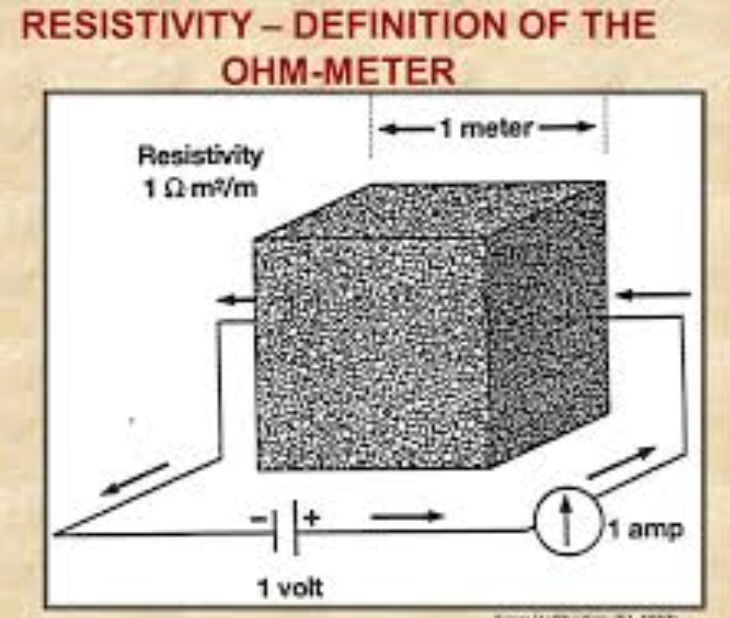 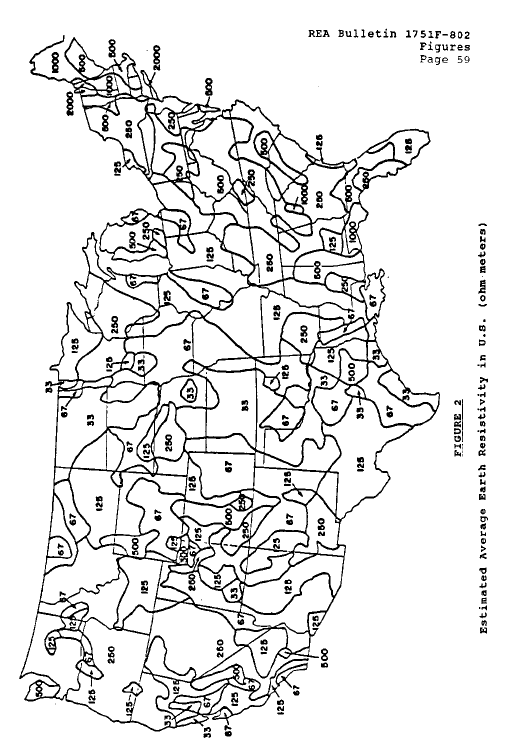 Geological Survey
UNITED STATES DEPARTMENT OF AGRICULTURE Rural Electrification Administration REA BULLETIN 1751F-802
Step 1: Soil Resistivity
Wenner Method
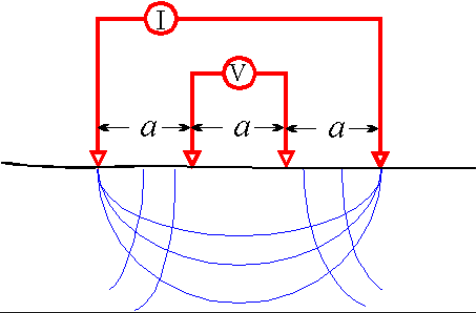 a = Distance between the electrodes
b = electrode depth
R = Reading in instrument





If a >20b the soil resistivity is calculated as:
Measurement can be taken outside of the energized station yard

Can obtain site-specific, multi-layer values 

For reliable results, the test line must be longer than the diagonal length of the station yard.
Step 2: Calculating GGR
(1)
Current Distribution, Electromagnetic Fields, Grounding and Soil Structure Analysis (CDEGS) Software
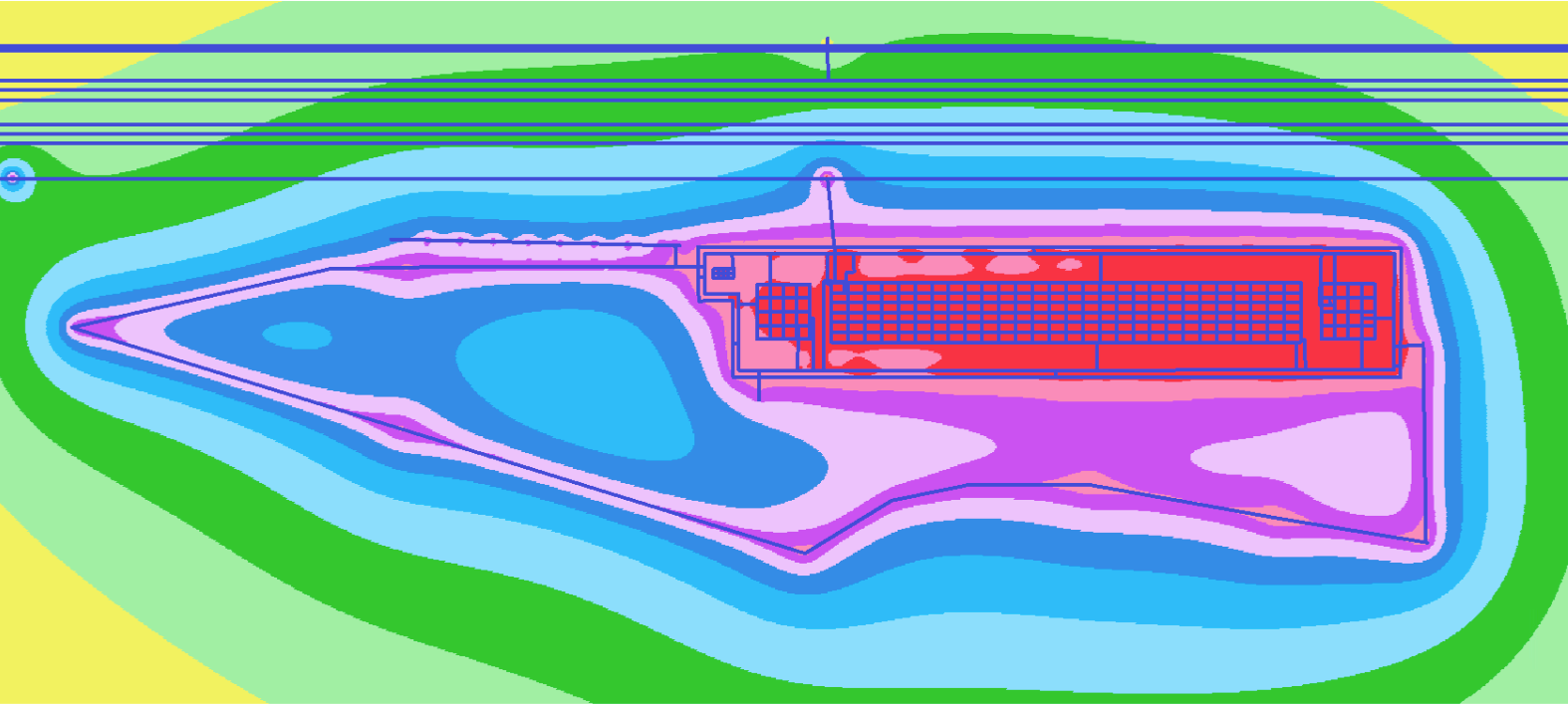 Soil resistivity analysis and soil structure interpretation

Arbitrary soil structures; any frequency & transients
Comparison of USGS survey data and CDGES simulation results
Comparison of different methods with per station cost
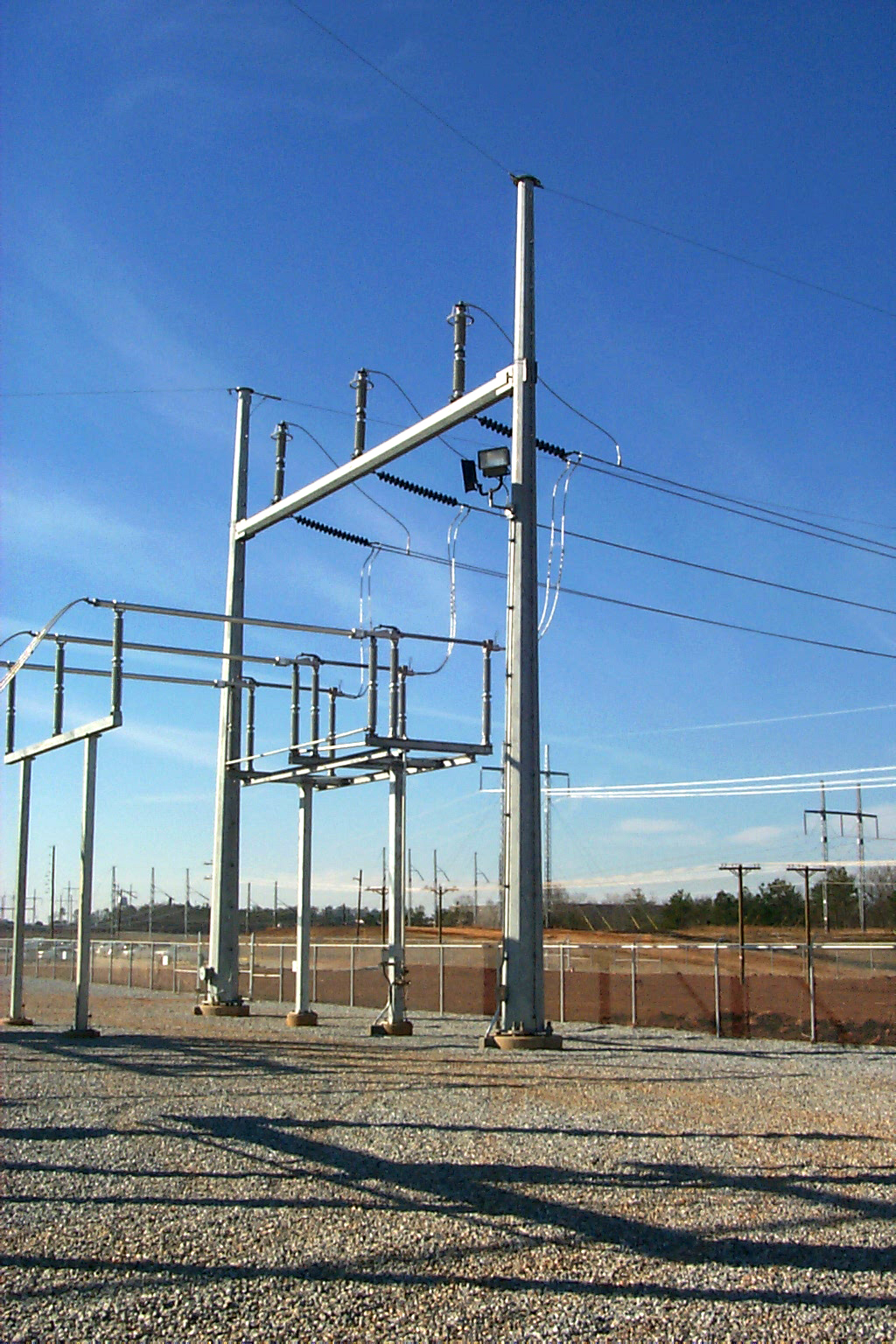 Calculating Effective GGR
1. GIC flow with shield wire
It is standard AEP practice to connect station ground grids, either directly (with dedicated copper wires) or indirectly (through supporting steel structures) to the shield wires for lightning protection on high voltage transmission lines, which themselves are grounded at every transmission structure. 

The shield wire grounding has provided an additional path for GIC propagation
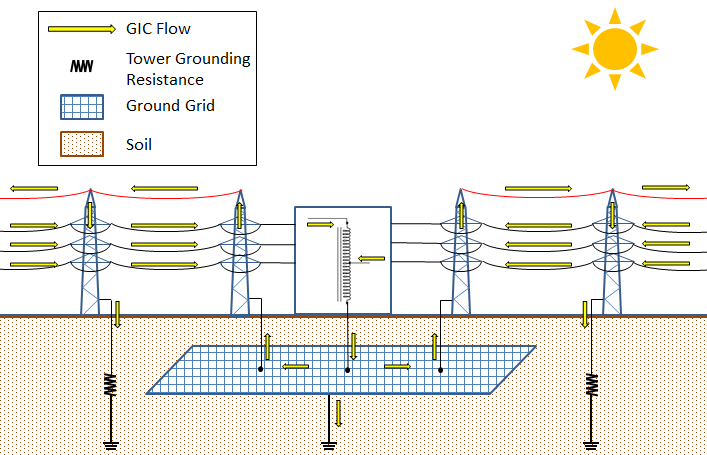 Shield wire
2. Calculating Effective GGR
(2)
Shield wire is grounded through a conductor installed at each tower. It can be assumed as a series of Γ equivalent models shown below:
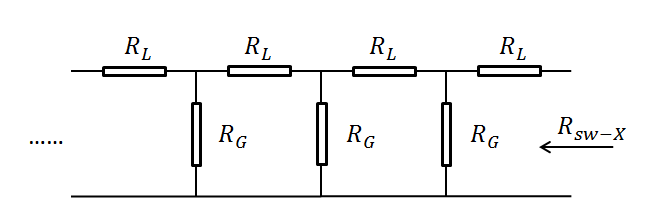 When there is only one Γ segment
When there are two Γ segments
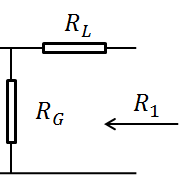 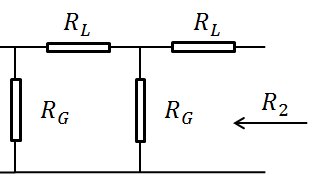 When there are three Γ segments:
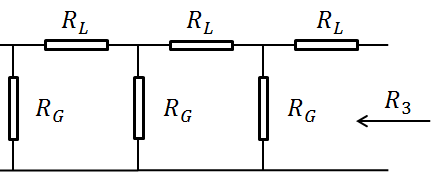 When there are n Γ segments:
(3)
Solving above equation gives:
Procedure for Obtaining GGR and Effective GGR values
AEP’s recommendation
Identify Substation List
NO
GGR exist
YES
Soil Resistivity
Wenner method
Estimate GGR CDEGS
Calculate
Effective GGR
GIC Calculation
Questions?